БИОТИЧЕСКИЕ  СВЯЗИ
Дисциплина «Экология»
Различные формы взаимодействия организмов в пределах биогеоценоза называют биотическими связями.
Виды биотических взаимодействий
Нейтрализм
Конкуренция
Антагонизм
Хищничество
Амменсализм
Мутуализм
Протокооперация
Комменсализм
2
1
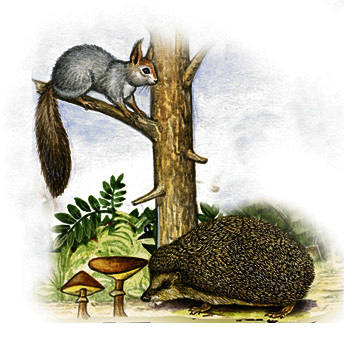 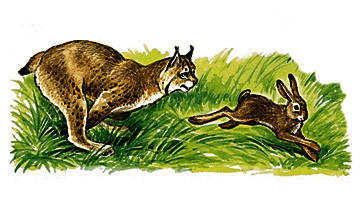 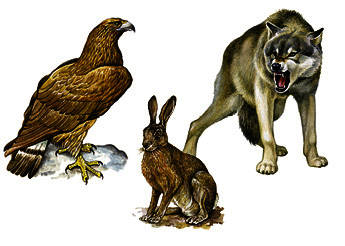 3
Виды биотических взаимодействий
1
Нейтрализм
2
Хищничество
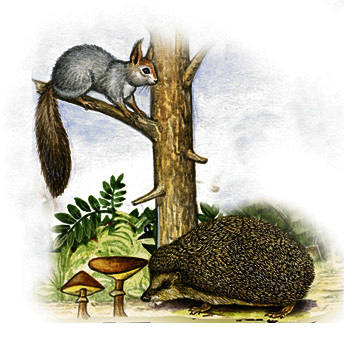 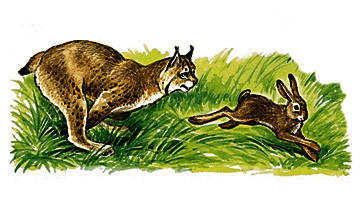 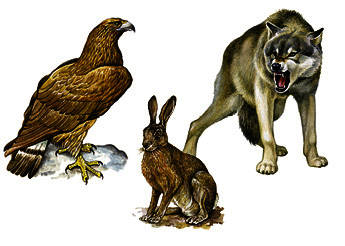 3
Конкуренция
Виды биотических взаимодействий
Нейтрализм
Конкуренция
Антагонизм
Хищничество
Амменсализм
Мутуализм
Протокооперация
Комменсализм
4
5
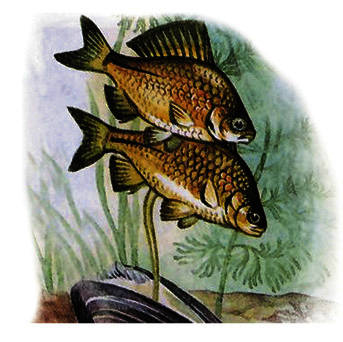 6
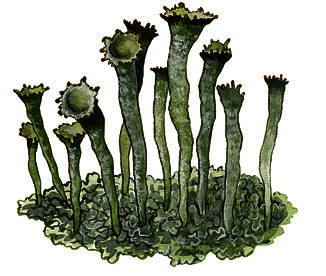 Виды биотических взаимодействий
4
5
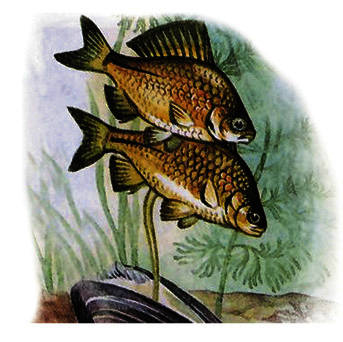 Амменсализм
6
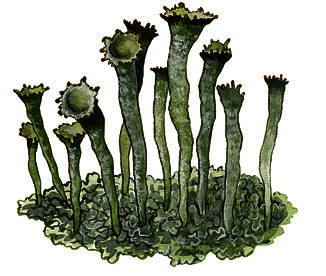 Комменсализм
Мутуализм
Протокооперация
Запишите названия взаимоотношений, обозначенных цифрами на схеме
Запишите названия взаимоотношений, обозначенных цифрами на схеме
1.  Конкуренция внутривидовая
2, 6.  Паразитизм
3.  Нейтрализм
4, 7.  Конкуренция межвидовая
5.  Хищничество